Průřezová témata v integrované tematické výuce
PaedDr. Jitka Jursová, Ph.D.
2023
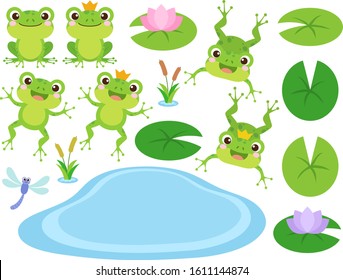 Integrujme PT se vzdělávacími oblastmi!
Máte se učit o jarní přírodě...
strávíte 3 dny u rybníka, na louce, v lese, pozorujete a zaznamenáváte květiny, živočichy, zvuky, vůně, noční oblohu, lehnete si do trávy a vnímáte se zavřenýma očima...

díváte se na video, kde skupina dětí tráví 3 dny v přírodě, prožívá různé situace....

čtete text v učebnici, posloucháte vyprávění o životě zvířat, učíte se vyjmenovávat jarní květiny a procvičujete jejich názvy v pracovním sešitě, 

(v Př se učíte o jarních květinách, v ČJ máte cvičení s texty jarně laděnými, v MA sčítáte a násobíte vajíčka, v HV si zazpíváte o jaru, ve VV si nakreslíte sebe v přírodě...)
   ZKUŠENOST A INTEGRACE

„Mozek je uzpůsoben, aby se učil ze složitých celků skutečného života“.
					Frank Smith, 1986
obr.: www.otevrene-vyucovani.cz
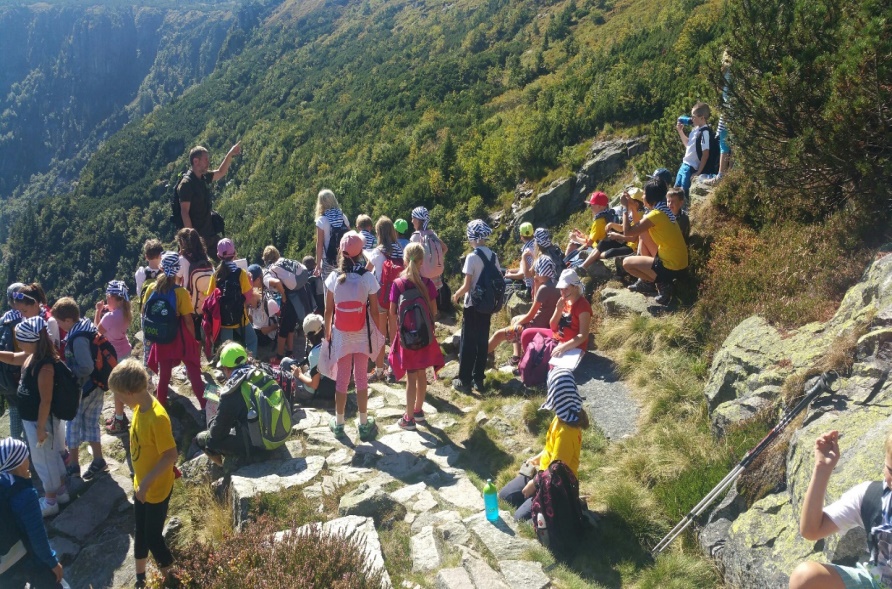 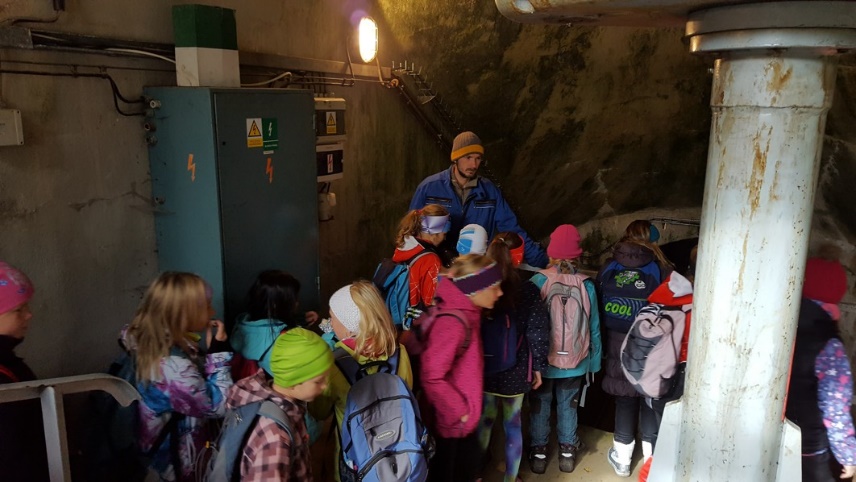 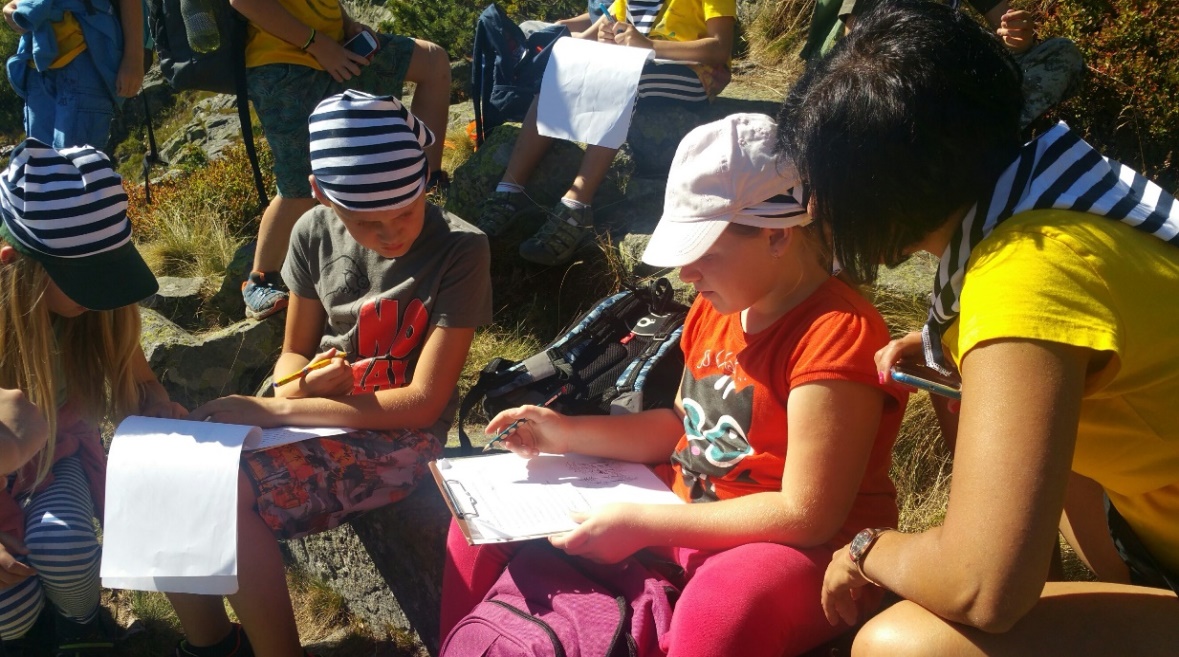 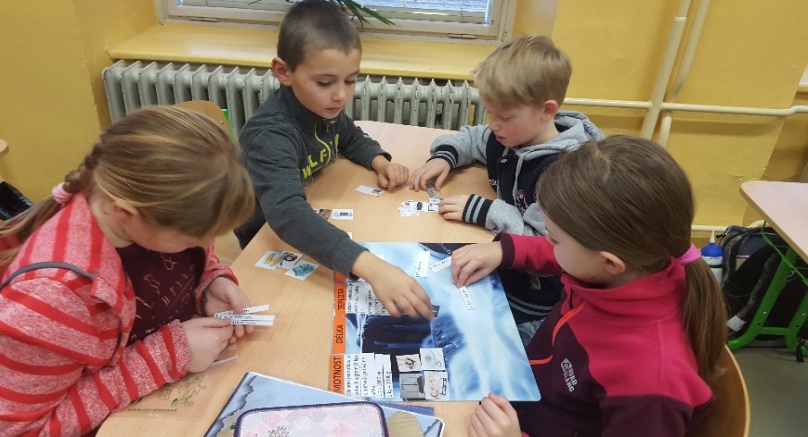 Příklad integrované tematické výuky s konstruktivistickým pojetím


	Tematickou linkou celého projektu „Společně na jedné lodi po Labi“ se stala pomyslná plavba po řece Labi. Labe je řekou, jejíž jméno dalo vzniknout i názvu našeho města – Vrchlabí – a protéká 100 m od budovy školy, kterou žáci navštěvují. I tento fakt může podpořit vnitřní motivaci dětí pro poznání, stejně jako sdílení zážitků napříč třídou, resp. dvěma třídami čtvrtého ročníku.
	Učivo bylo seskupeno do tematických bloků, které měly logickou souvislost s nějakým místem. Na všechna tato místa byly naplánovány výjezdy – zde měli žáci možnost zúčastnit se exkurze, přednášky, setkání s odborníky různých oborů, diskusí atd. Plavba začínala u pramene Labe a postupovala geograficky po směru toku řeky Labe. Jednotlivá témata současně kopírovala školní rok a respektovala roční období, ve kterém byla vyučována. 

Výstup – každé dítě portfolio + společný lodní deník
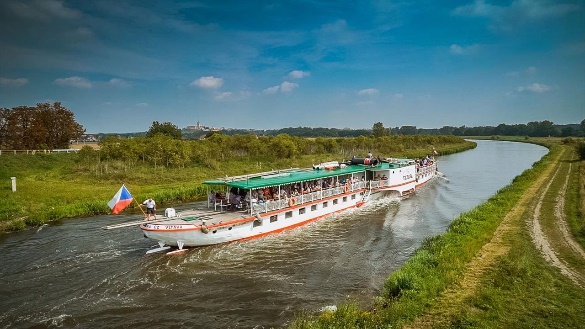 Konstruktivistické pojetí výuky
Piaget:
1. Zaměřovat se na proces učení spíše než na jeho konečný produkt. 
2. Zjišťovat úroveň vývoje žáka, aby mohly být stanoveny společné úkoly. 
3. Stanovit úkoly, jež jsou dostatečnou výzvou k vytváření nových schémat prostřednictvím konkrétních příkladů. 
4. Povzbuzovat aktivní interakce nejen s objekty vázanými k danému úkolu, ale i s ostatními dětmi; při práci v malých skupinkách se děti mohou učit od sebe navzájem.
Pravidla konstruktivistického přístupu (výběr):
aktivní role žáka – znalosti jsou aktivně konstruovány (navazují na naivní prekoncepty (dříve utvořený obraz světa)
učení činností: prostřednictvím manipulování s předměty, dialogické metody, otevřených otázek, diskuse, problémových situací, experimentování
skupinové a kooperativní formy, projekty (ale ne tematická výuka)
smysluplnost učení – z reality, ze života  
sociální a kulturní kontext (pro porozumění jevům) 
komplexnost učiva – v souvislostech a vztazích
podnětné a komplexní prostředí
vnitřní motivace, zapojení žáka v procesu hodnocení průběhu a výsledků učení (sebe..., vzájemné)
např. RWCT (např. E.U.R.), Začít spolu, Hejného matematika
 NENÍ KONSTRUKTIVISMUS – paměťové osvojování vědomostí a dovedností využitím aktivizujících metod, „činnostního učení“
Konstruktivistickéučení
Transmisivní 
učení
žák – objekt výuky, posluchač, aktivní role učitele – vykládá učivo, vysvětluje
osvojování hotových poznatků – výklad, názor, učebnice, pracovní listy, procvičování i aktivizačními metodami

frontální výuka (s doplněním jinými formami)

převážně teoretické poznatky, systematičnost

ne vždy v kontextu a v souvislostech

„univerzální“ učebna
převažuje vnější motivace

hodnocení z vnějšku (učitel)
aktivní role žáka – znalosti jsou aktivně konstruovány 
učení činností: prostřednictvím manipulování s předměty, dialogické metody, otevřených otázek, diskuse, problémových situací, experimentování
skupinové a kooperativní formy, projekty 
smysluplnost učení – z reality, ze života 
sociální a kulturní kontext (pro porozumění jevům) 
komplexnost učiva – v souvislostech a vztazích
podnětné a komplexní prostředí
vnitřní motivace, zapojení žáka v procesu hodnocení průběhu a výsledků učení (sebe..., vzájemné)
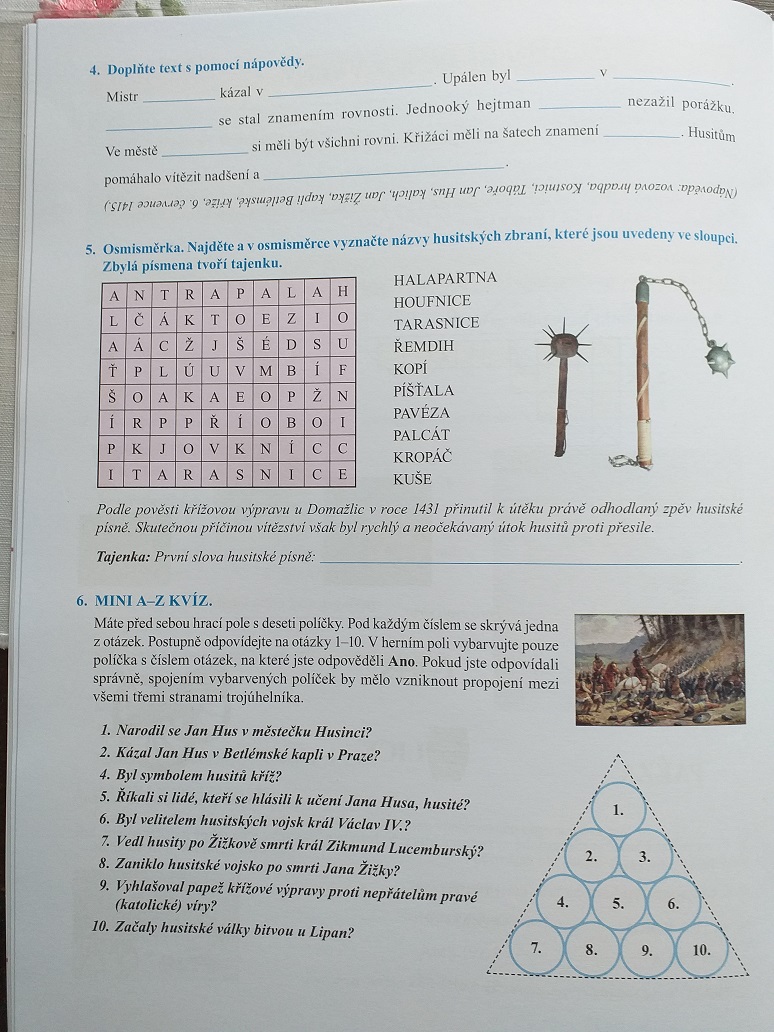 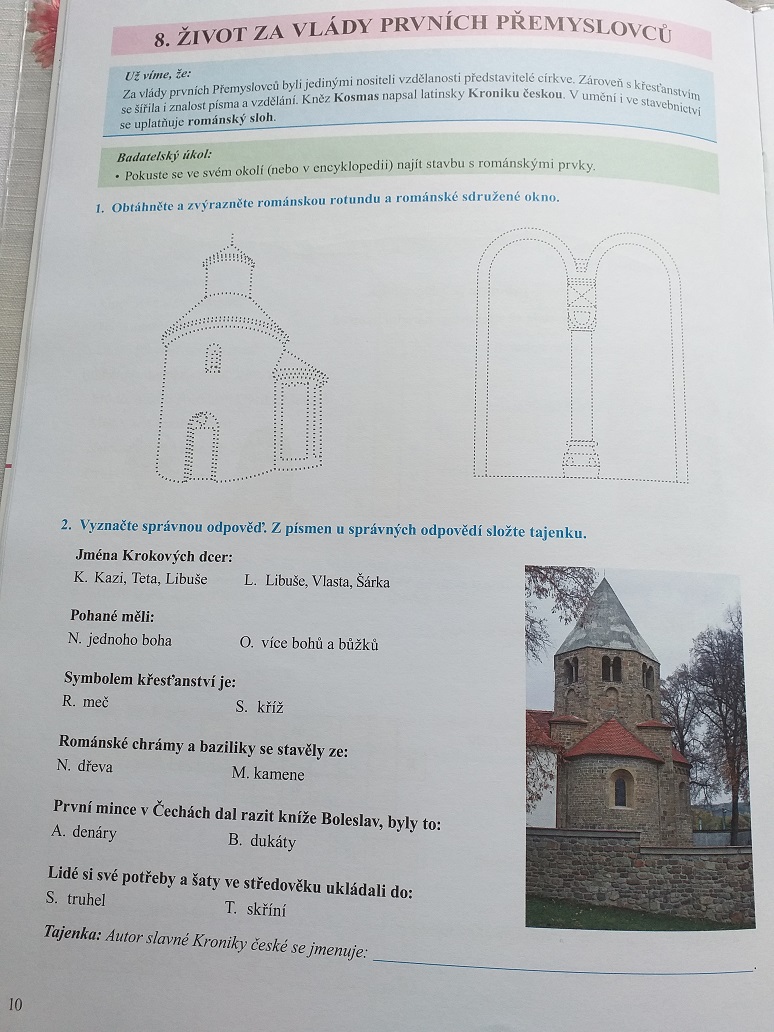 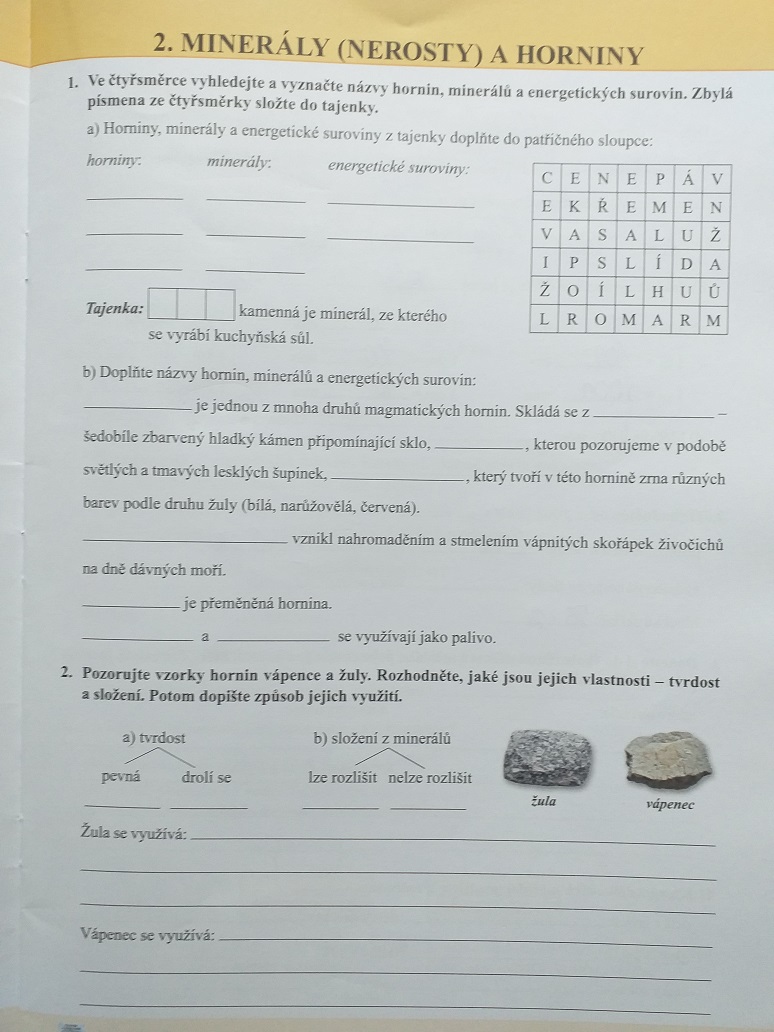 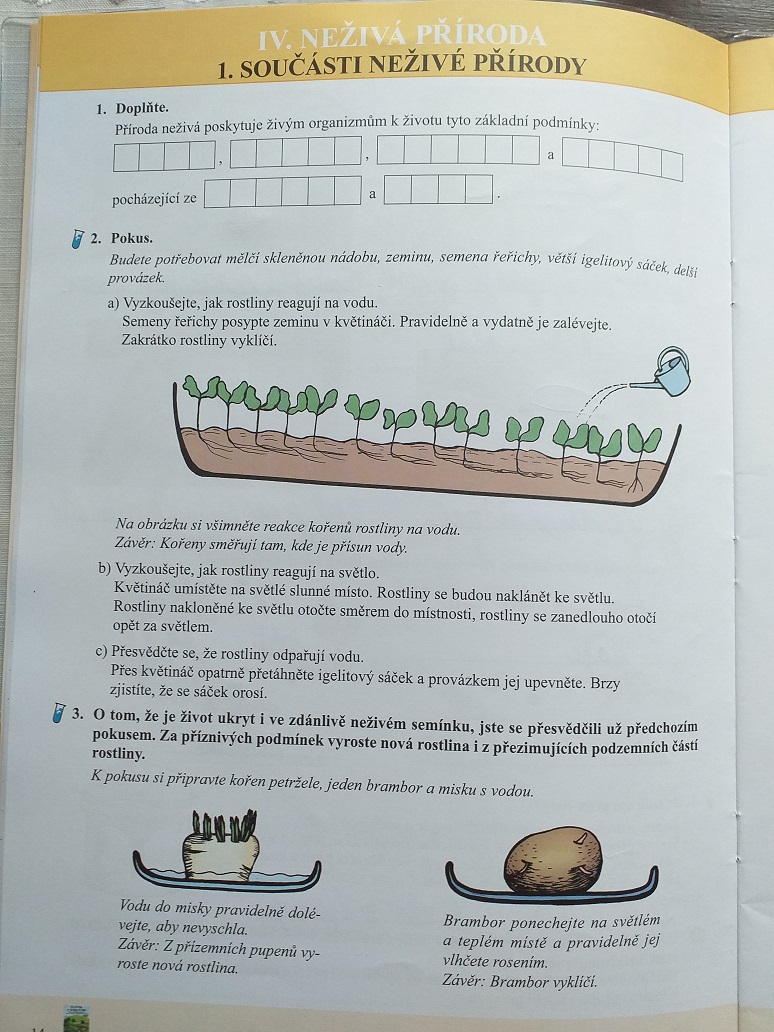 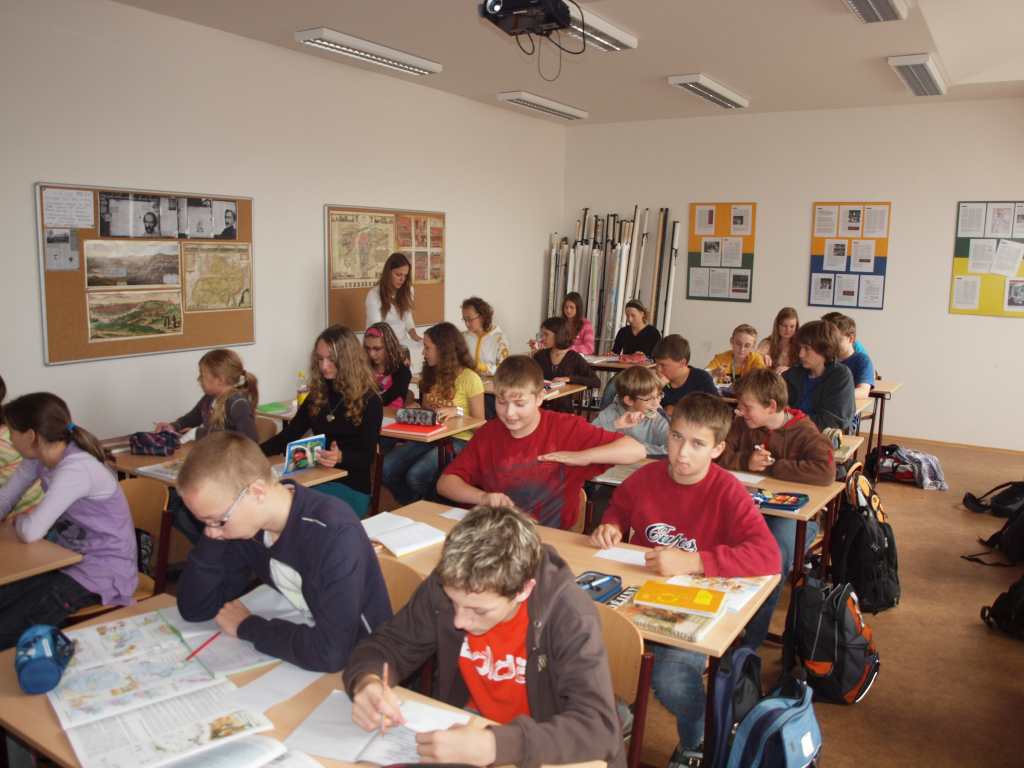 V české škole?

konstruktivistické
				               X
					                  transmisivní pojetí
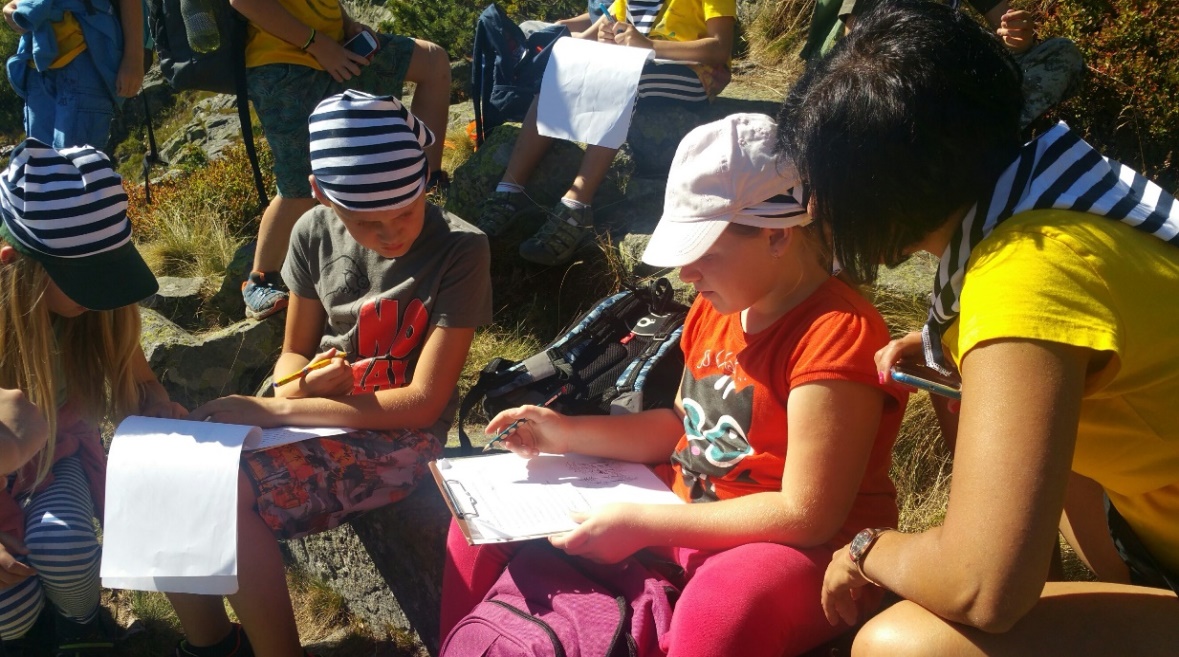 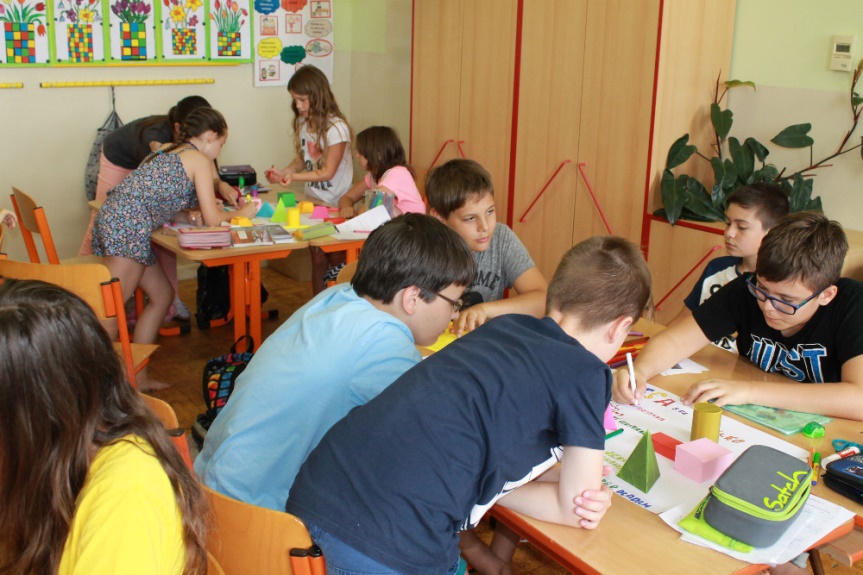 Konstruktivisticky? Transmisivně?
učitel vysvětluje, jak lovil pravěký člověk, promítá obrázky na interaktivní tabuli
učitel využívá pro aktivizaci žáků soutěže a kvízy
žáci si procvičují gramatické pravidlo vypracováním cvičení v učebnici
žáci si upevňují slovíčka z probírané lekce prostřednictvím hry bingo
žáci ve skupinách zachytávají vodní srážky a měří jejich kyselost, výsledky porovnávají se žáky dalších škol v evropských zemích, vytvářejí přehledné tabulky a mapu...
žáci si procvičují probrané učivo s využitím výukového programu na PC
žáci vyhledali informace o deštných pralesech a jejich kácení a diskutují ekologické dopady těchto zásahů
žáci si vytvářejí portfolio, ve kterém zaznamenávají a hodnotí postup svého učení
Pravidlo T.U.E. (Susan Kovaliková)
Mozek bude reagovat na podání, které je:

			Tvořivé

			Užitečné

a které vytváří    Emocionální vazby mezi učitelem, obsahem a žáky
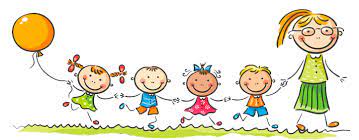 Leslie Hart (Lidský mozek a lidské učení, 1983)
mozek si na všechny činnosti vytváří
		mentální programy
	= pevné řetězce vytvořené pro dosažení zamýšlených cílů

učení = získávání užitečných programů
 na vytvoření programu je potřeba čas + příležitosti použít poznatky - aplikační úlohy
co se naučíme bez zapojení do nějakého programu, brzy zapomeneme
 klíčové učivo tvořící mentální program (pojmy v smysluplných souvislostech, vztahujících se ke skutečnému světu žáka)
lepší vymezení:

Sova:

Uši:                                                  Oči:

jsou na straně hlavy,                    - velké                   
ale sovy neotáčejí hlavu
za zvukem                                       - obráceny dopředu

zvuk je směrován do uší               - může vidět 
lícními diskovými peříčky                    v téměř úplné
                                                          tmě
příklad nesprávného vymezení:

Sova:


Uši:                                        Oči:

- velmi ostrý                           - velké
sluch                                      - obráceny dopředu
                                              - nepohyblivé
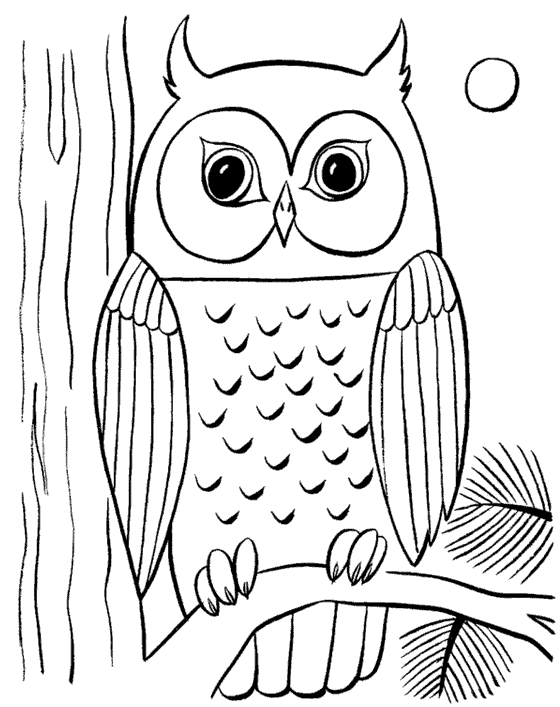 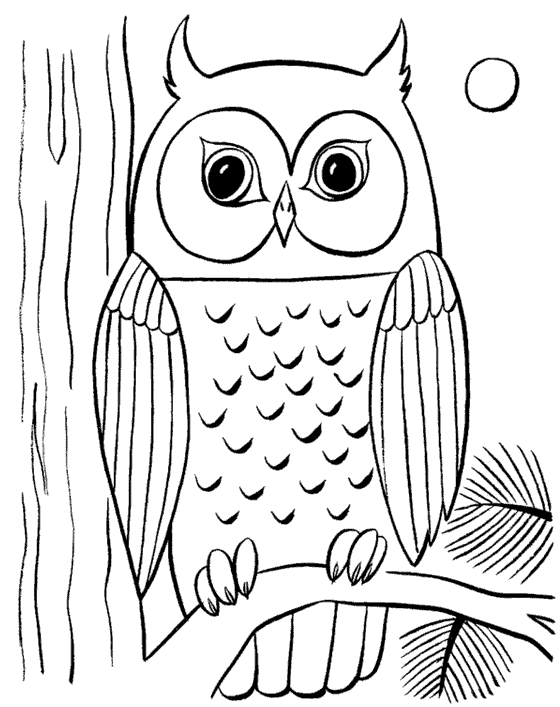 = jen souhrn dílčích faktů, které netvoří smysluplné sdělení
- už s určitými souvislostmi, ale neumožňuje zobecnění směrem k porozumění přizpůsobení těla dravce jeho životu
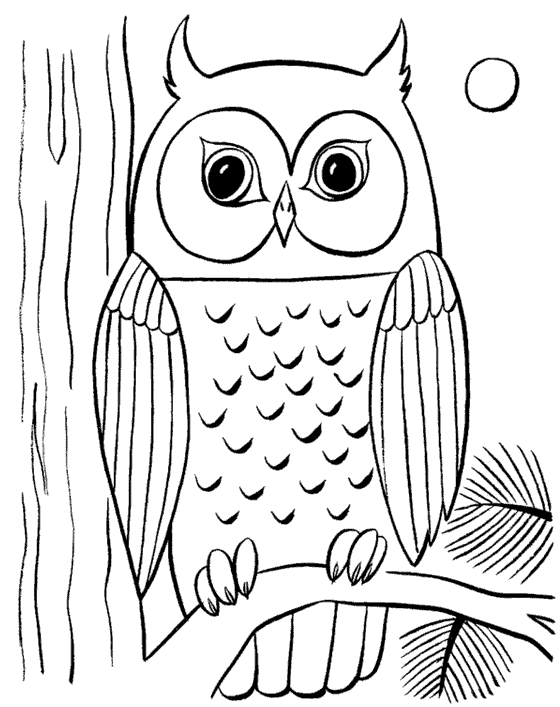 Ještě lépe:
Klíčové učivo je součástí tématu o dravcích, 
klíčová generalizace je: „každý dravec má vyvinuté jedinečné fyziologické charakteristiky, které mu umožňují vyhledávat a lovit svou kořist. Noční dravci (sovy) mají zejména ostrý zrak a sluch“
Oči sovy:

jedinečně uzpůsobené pro den i noc
velké v poměru k hlavě a tělu
panenky široce rozevřené vidí i v téměř úplné tmě

nepohyblivé – na rozdíl od většiny ptáků
pohyb hlavy v souladu s osou vidění, aby zvukové vlny přicházely přímo k lícním diskům
hlavním pátracím systémem je sluch
Uši sovy:

lícní disková peříčka a pohyblivé ušní chlopně směrují zvuk do uší
= jako parabolický mikrofon

jedno ucho výše než druhé
triangulace – přesné zaměření (místo, rychlost, směr pohybu = kde kořist bude, až se přiblíží)

sleduje kořist spíš sluchem, než zrakem
- toto klíčové učivo poskytuje pojmovou základnu pro vytvoření poznávací struktury (resp. mentálního programu)
Zpracováno podle: Kovaliková, 1995, s. 132-134

VÝUKA?

být při tom
inscenace (tvoříme model situace)
dotýkání se skutečných věcí
dotýkání se zástupných předmětů
zprostředkované poznatky (video, 
                                         knihy, obrázky)
symboly (schéma, vzorec..., 
                „step je velká suchá louka“)
obohacené prostředí

učení zkušeností a ve spolupráci

okamžitá zpětná vazba

dokonalé zvládnutí

		Susan Kovaliková, 1993
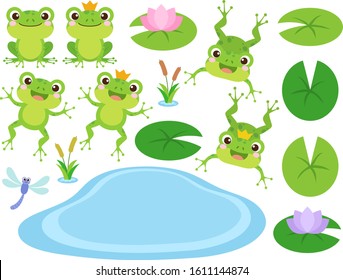 Integrujme PT se vzdělávacími oblastmi
do konstruktivisticky pojatých témat!
Žáby, ahóóój!
projít a uplatnit očekávané výstupy, propojit je, formulovat CÍLE

stanovit KLÍČOVÉ UČIVO (pojmy a důležité vztahy mezi nimy)

vybrat a vytvořit APLIKAČNÍ ÚLOHY

domyslet rámec (kde, kdy, jak)
Podtéma
Podtéma
Podtéma
Téma
Podtéma
Podtéma
Podtéma
Úkol k zápočtu
Vytvořte plán integrovaného tématu (min. 2 týdny)
Název tématu
Hlavní cíl
Očekávané výstupy ze vzděl. oblastí a průřezových témat (přehledně), které mohou být plněny
Z nich plynoucí podtémata, dílčí cíle, klíčové učivo (vědomosti - klíčové pojmy a vztahy, dovednosti, postoje)
Plán aplikačních úkolů (tj. aktivních učebních činností)
Doporučuji
Susan Kovaliková: Integrovaná tematická výuka. 
(Překlad Jana Nováčková). Spirála, Kroměříž, 1995